Урок 23
Редагування даних таблиці
За новою програмою
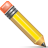 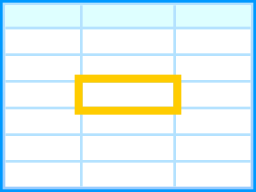 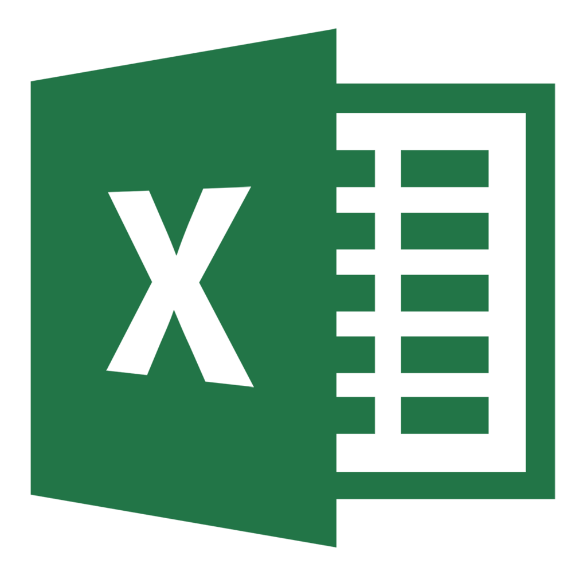 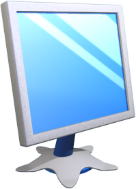 Ти дізнаєшся:
Розділ 4 § 21
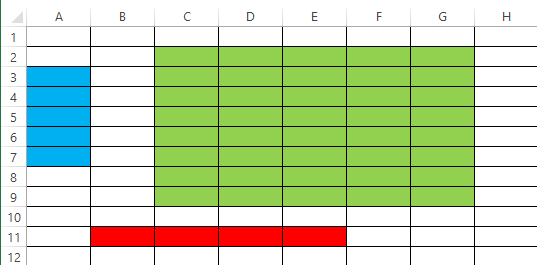 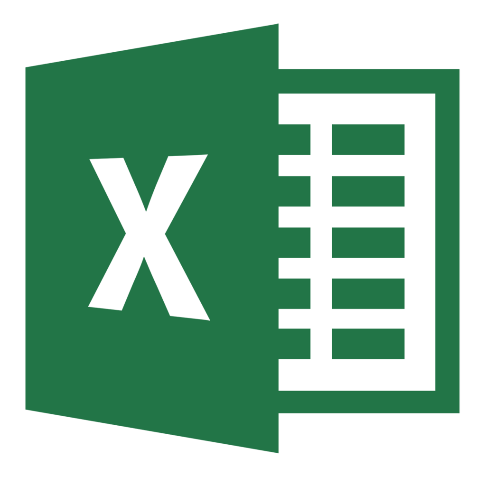 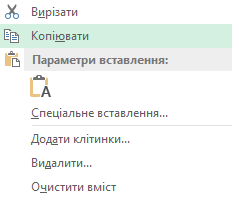 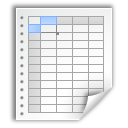 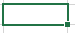 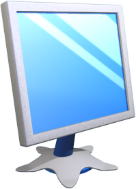 Як створити комп'ютерну модель таблиці
Розділ 4 § 21
Таблицю можна розглядати як інформаційну модель деякого об'єкта чи процесу. Для роботи з нею спочатку необхідно визначити мету її створення та спланувати структуру: визначити кількість рядків і стовпців, їхні назви та тип даних, які в них зберігатимуться. Для опрацювання інформаційної моделі обирають засіб для побудови комп'ютерної моделі.
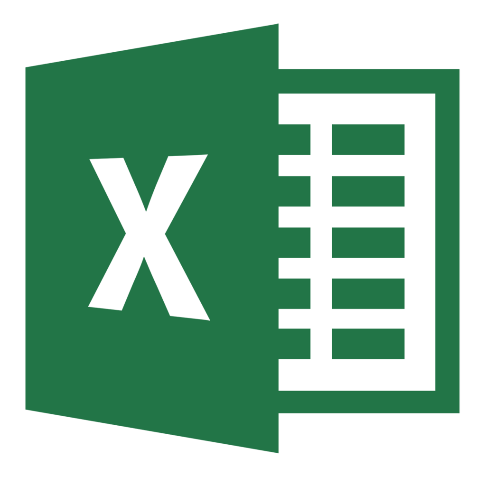 Скористаємося для цього табличним процесором.
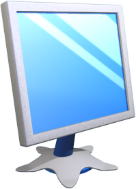 Як створити комп'ютерну модель таблиці
Розділ 4 § 21
Спочатку слід створити новий файл чи відкрити вже існуючий. Для цього використовують вказівки з меню вкладки Файл табличного процесора Microsoft Excel.
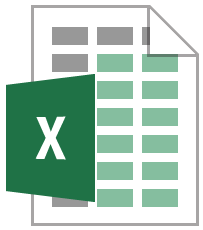 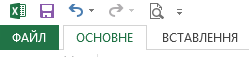 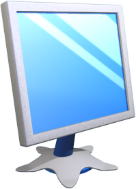 Як створити комп'ютерну модель таблиці
Розділ 4 § 21
При створенні нової таблиці доцільно дотримуватися рекомендацій:
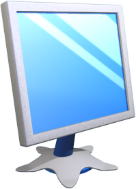 Як створити комп'ютерну модель таблиці
Розділ 4 § 21
Заголовки стовпців
Заголовки рядків
Заголовок таблиці
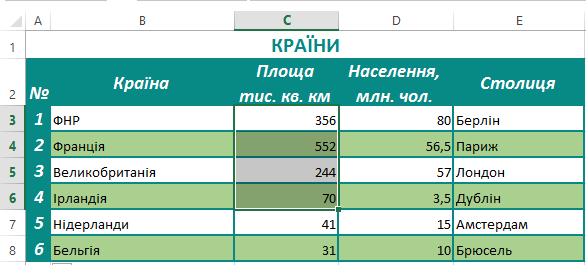 Виділений діапазон
Вирівнювання чисел
Вирівнювання тексту
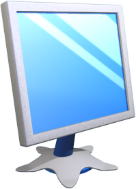 Як створити комп'ютерну модель таблиці
Розділ 4 § 21
При опрацюванні даних таблиці може виникнути потреба в її редагуванні. Редагування таблиці передбачає внесення змін до вмісту клітинок та структури таблиці.
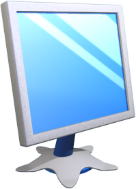 Як створити комп'ютерну модель таблиці
Розділ 4 § 21
Редагування електронної таблиці — внесення змін до вмісту та структури таблиці: заміна, видалення, переміщення, копіювання, вставлення даних, рядків і стовпців, а також внесення змін до інших об'єктів.
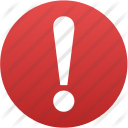 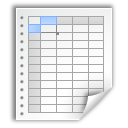 Можна вносити зміни як до окремих клітинок, так і до діапазону клітинок. Для цього має бути виділеним діапазон клітинок.
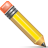 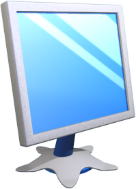 Редагування електронної таблиці
Розділ 4 § 21
Адреса поточної клітинки
Скасувати (Esc)
Ввід
(Enter)
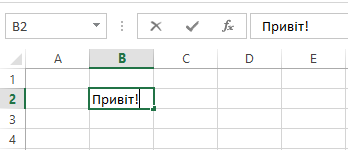 Рядок формул
Двічі
клацнути
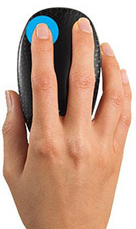 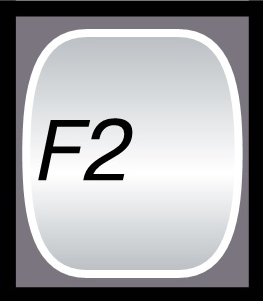 Або
Редагувати прямо в клітинці
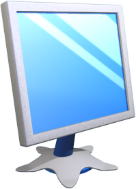 Як створити комп'ютерну модель таблиці
Розділ 4 § 21
Діапазон клітинок — сукупність клітинок, яка міститься на перетині одного чи декількох стовпців і рядків.
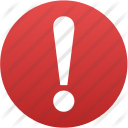 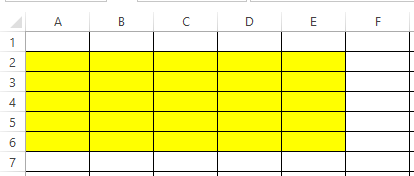 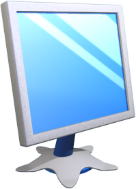 Як виділяти діапазон клітинок?
Розділ 4 § 21
Виділити діапазон клітинок можна протягуванням при натисненій лівій клавіші миші від однієї кутової клітинки діапазону до протилежної. Щоб записати такий діапазон, треба вказати адреси лівої верхньої та правої нижньої клітинок, які розділяються двокрапкою, наприклад, A1:D4:
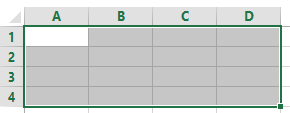 Діапазон
A1:D4
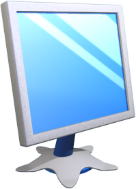 Як виділяти діапазон клітинок?
Розділ 4 § 21
Наприклад, на рисунку зафарбовано такі діапазони клітинок АЗ:А7 (синій колір), В11:Е11 (червоний колір), C2:G9 (зелений колір).
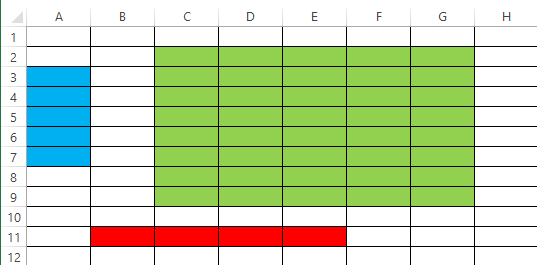 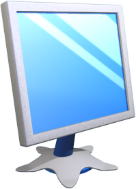 Як застосовувати засіб автоза-повнення для введення даних?
Розділ 4 § 21
Якщо потрібно ввести дані, що послідовно змінюються або створюють список (порядкові числа, дні тижня, місяці року), то можна скористатися засобом автозаповнення.
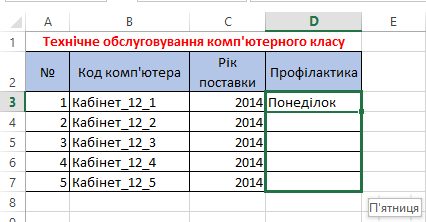 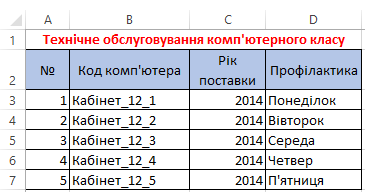 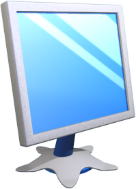 Для цього достатньо ввести одне або два перші значення, виділити клітинку або діапазон клітинок, навести вказівник миші на маркер автозаповнення — чорний квадратик, розташований у правому нижньому куті виділеної клітинки чи діапазону клітинок, та виконати протягування мишею на потрібний для заповнення даними діапазон клітинок. Протягування можна здійснювати як уздовж рядів, так і стовпців таблиці.
Розділ 4 § 21
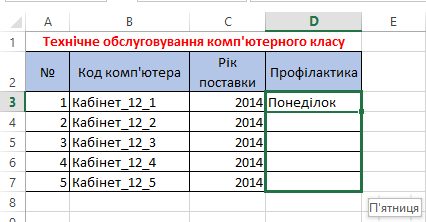 Маркер автозаповнення
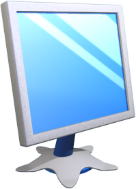 Як копіювати й переміщувати клітинки та діапазони клітинок?
Розділ 4 § 21
Для копіювання чи переміщення даних можна скористатися вказівками Вирізати, Копіювати, Вставити контекстного меню виділеної клітинки чи діапазону клітинок. Після копіювання виділена клітинка чи діапазон обрамлюється блимаючою рамкою, яка після вставлення зникає.
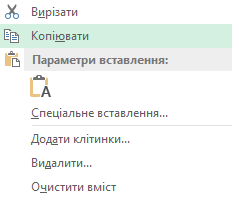 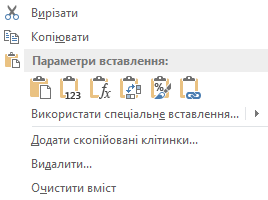 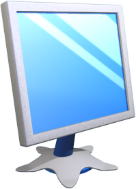 Як копіювати й переміщувати клітинки та діапазони клітинок?
Розділ 4 § 21
У середовищі табличного процесора Microsoft Excel, можна також скористатись інструментами з групи Буфер обміну вкладки Основне чи застосовувати прийоми для копіювання та переміщення введених даних за допомогою миші.
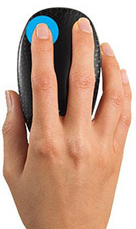 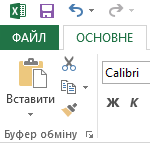 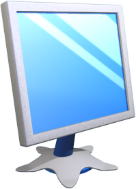 Як копіювати й переміщувати клітинки та діапазони клітинок?
Розділ 4 § 21
Для переміщення виділеної клітинки або діапазону за допомогою миші слід навести вказівник миші на межу виділення, і коли вказівник миші набуде вигляду   , виконати перетягування в інше місце таблиці.
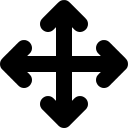 Копіювання за допомогою миші виконується аналогічно, але при натисненій клавіші Ctrl, при цьому вказівник миші набуває вигляду:
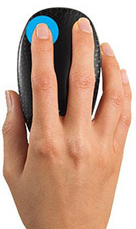 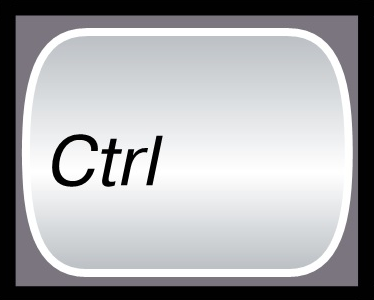 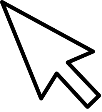 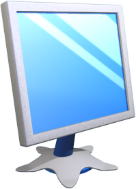 Як копіювати й переміщувати клітинки та діапазони клітинок?
Розділ 4 § 21
Для одержання відомостей про виконання цих дій слід скористатись Довідкою Ехсеl, яку можна викликати, натиснувши клавішу F1.
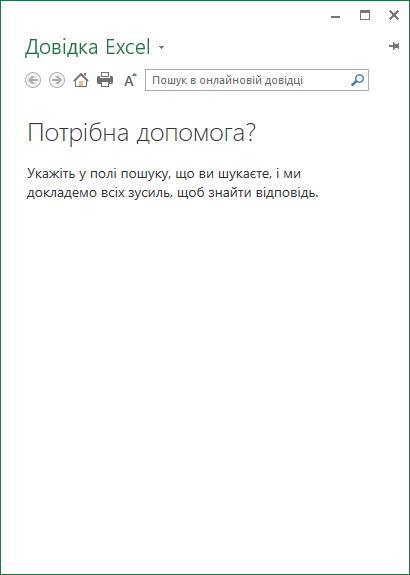 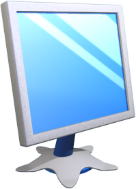 Які особливості редагування структури таблиці?
Розділ 4 § 21
Редагування структури таблиці передбачає зміну кількості її стовпців або (та) рядків і видалення чи додавання окремих клітинок таблиці.
Якщо потрібно вставити кілька рядків чи стовпців, треба виділити стільки рядків або стовпців, скільки треба додати, та вибрати вказівку контекстного меню Додати клітинки
або вибрати інструмент Вставити з групи Клітинки вкладки Основне
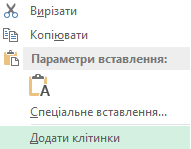 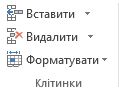 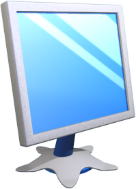 Повторюємо
Розділ 4 § 21
За поданою схемою склади розповідь, як створюють комп'ютерні моделі у формі таблиці в середовищі табличного процесора на прикладі обраного шкільного предмета.
Створюють
Табличний процесор
Модель
Таблиця
Редагують
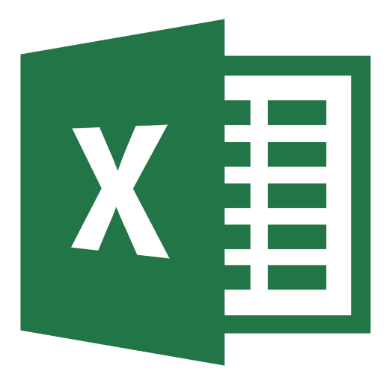 Стовпці
Рядки
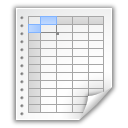 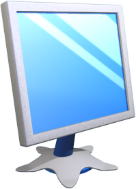 Обговорення вивченого
Розділ 4 § 21
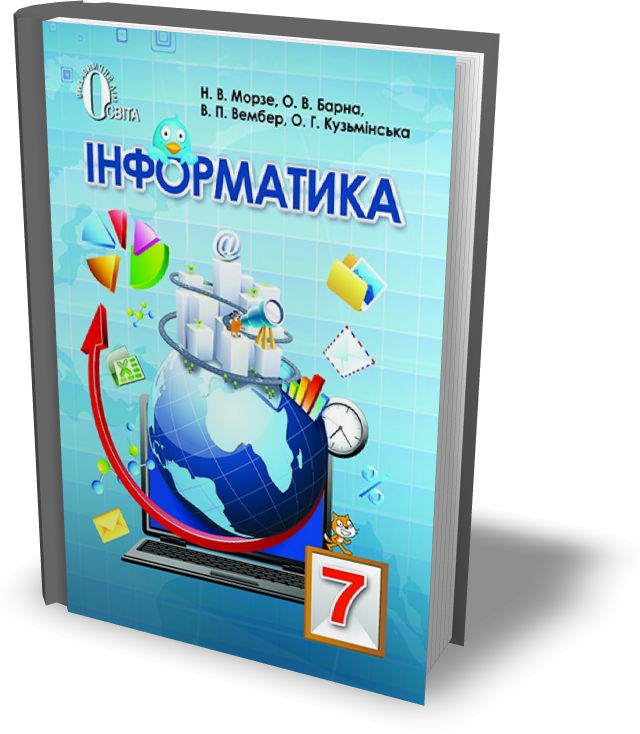 Сторінка 159
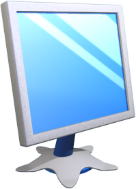 Обговорення вивченого
Розділ 4 § 21
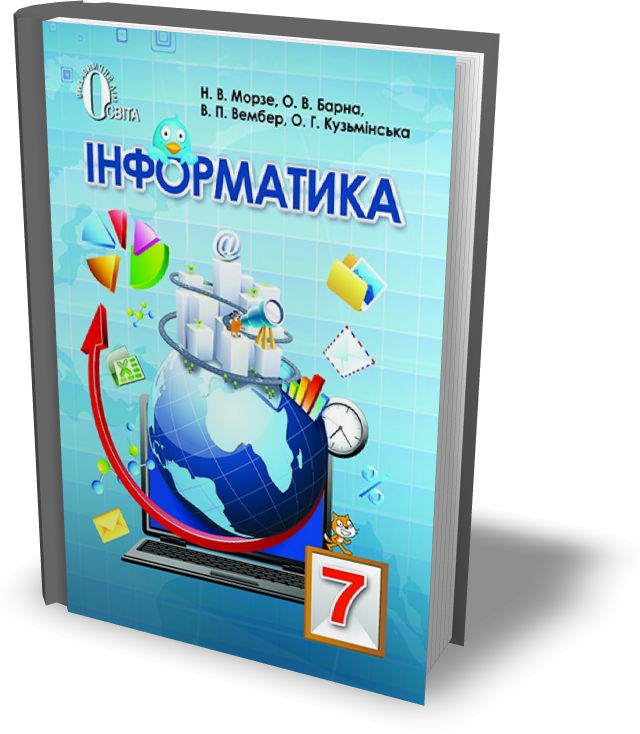 Сторінка 159
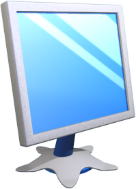 Обговорення вивченого
Розділ 4 § 21
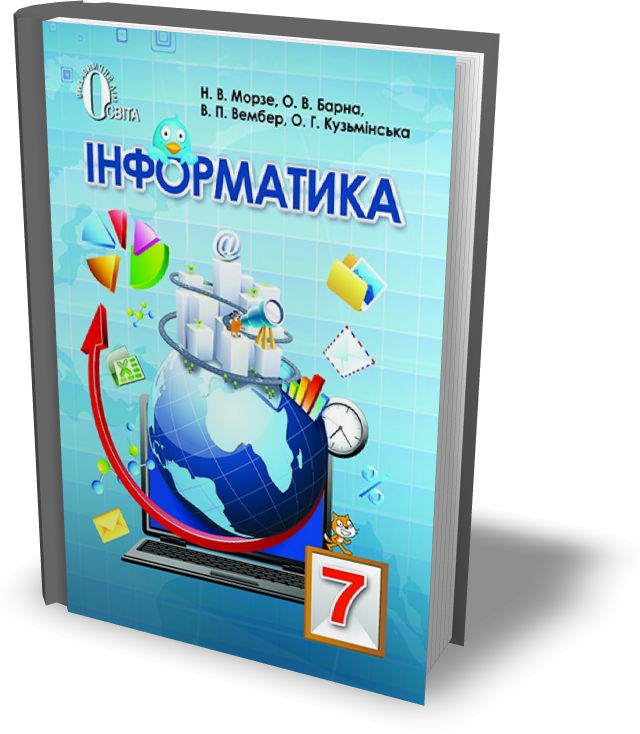 Сторінка
159-160
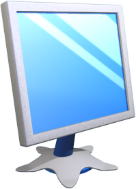 Домашнє завдання
Розділ 4 § 21
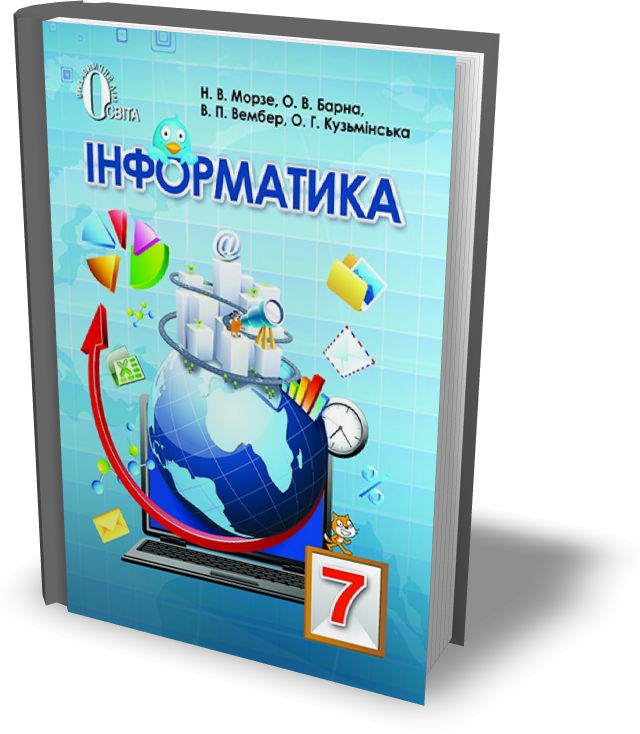 Виконати
№1,2,3, ст. 159
(обговорюємо)
Проаналізувати
§ 21, ст. 150-162
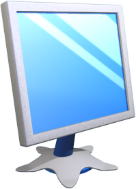 Фізкультхвилинка
Розділ 4 § 21
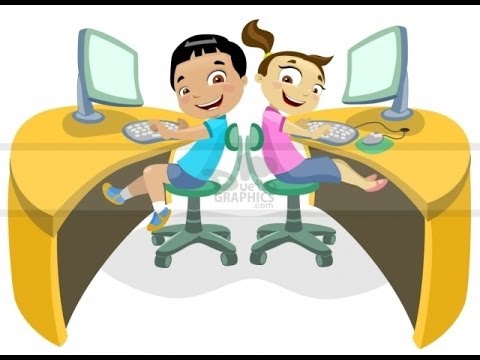 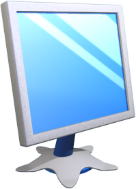 Працюємо за комп’ютером
Розділ 4 § 21
www.teach-inf.at.ua
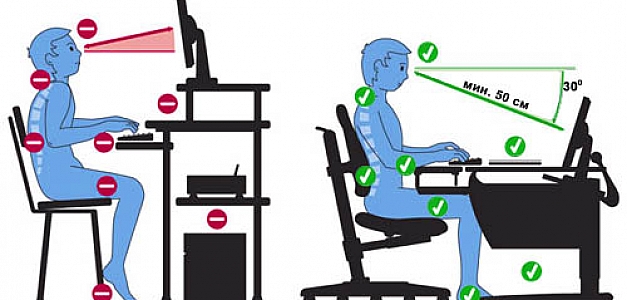 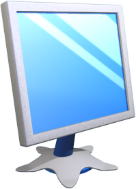 Працюємо за комп’ютером
Розділ 4 § 21
www.teach-inf.at.ua
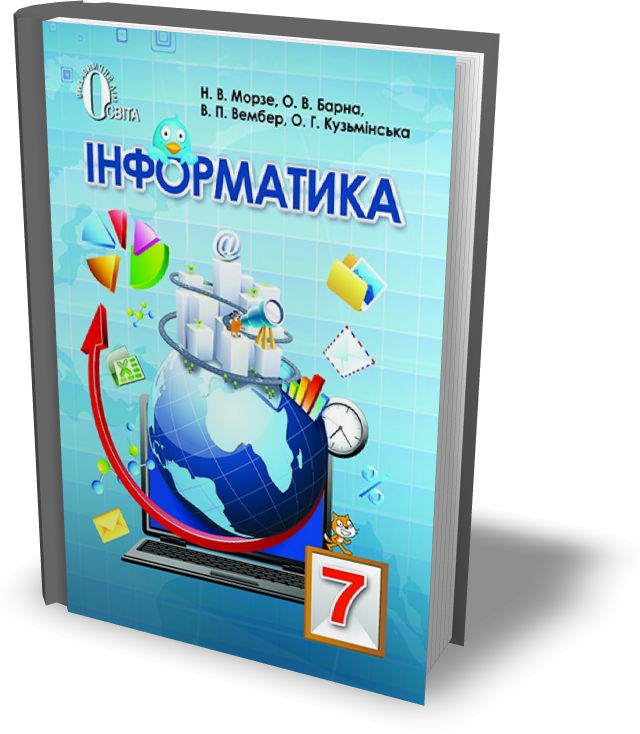 Сторінка
157-160
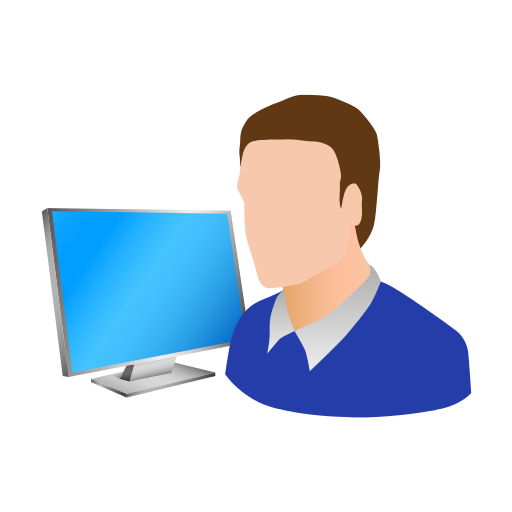 Урок 23
Дякую за увагу!
За новою програмою
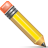 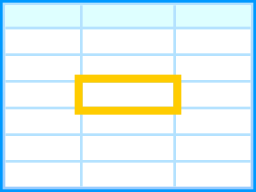 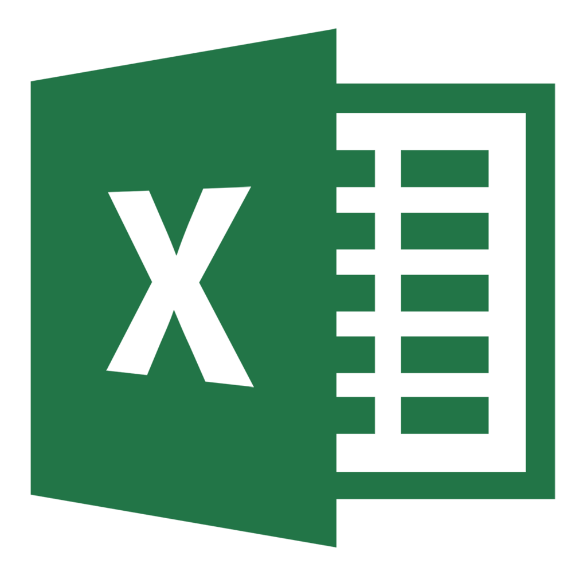